Sassanid EmpireLesson 7(224-651 CE)
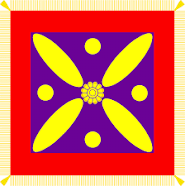 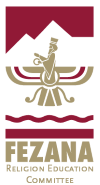 Yazdgerd III and 
Fall of the Sassanid Empire
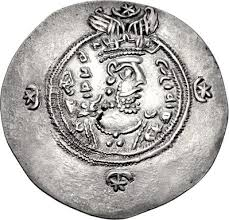 Yazdegerd III-the Last Sassanid King(632- 651 CE)
His father was Prince Shahriyar and his grandfather was Khosrow II known as Khosrow Parviz
He became king at a very young age and at a time when the Empire was weak and in chaos
Prophet Muhammad died during his first year as King
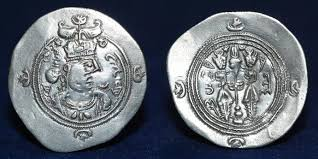 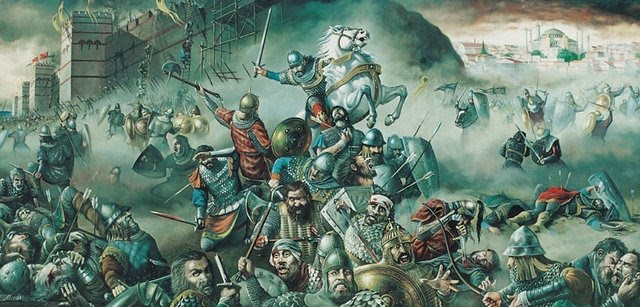 Downfall of the Empire-Khosrow Parviz’s Reign
The effects of Khosorw Parviz’s war with the Byzantine (Eastern Roman) Empire:
Loss of many capable and loyal soldiers and commanders leaving a dangerous military vacuum
The war not only weakened Persia but the other superpower of the area, the Byzantine Empire, leaving  the region without a strong military to defend
The war was a heavy financial burden to the Empire that did not bring any gains
Prolonged war left domestic affairs neglected and leaving the common man unhappy
Downfall of the Empire-Khosrow Parviz’s Reign (con’t)
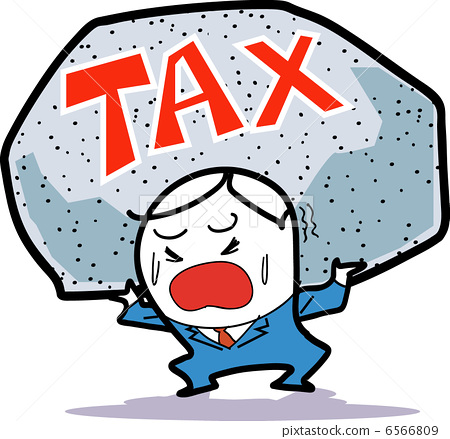 The nobility
Rivalries  between the Persians and the Parthians  led to a division of the wealth within the Empire
Tax reforms implemented during Khosrow I that gave relief to the common man was reversed by the nobility making the gap even greater between the classes
Corruption among the Zoroastrian clergy weakened the social structure of the Empire undermining the authority of the state religion
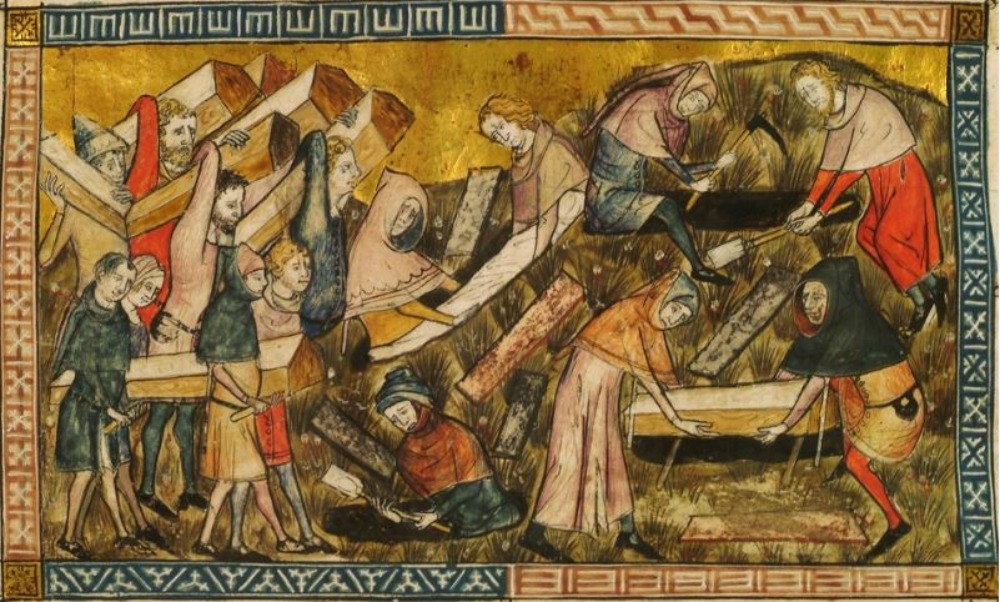 Downfall of the Empire- Kavad II’s Reign
Khavad II, upon taking the throne, killed all his brothers and any other male with a claim to the throne distressing the nobility and the public
Plague of 627-628 CE left the country in dire condition
Death of Kavad II from the plague and having no eligible successor caused the nobility to fight amongst themselves
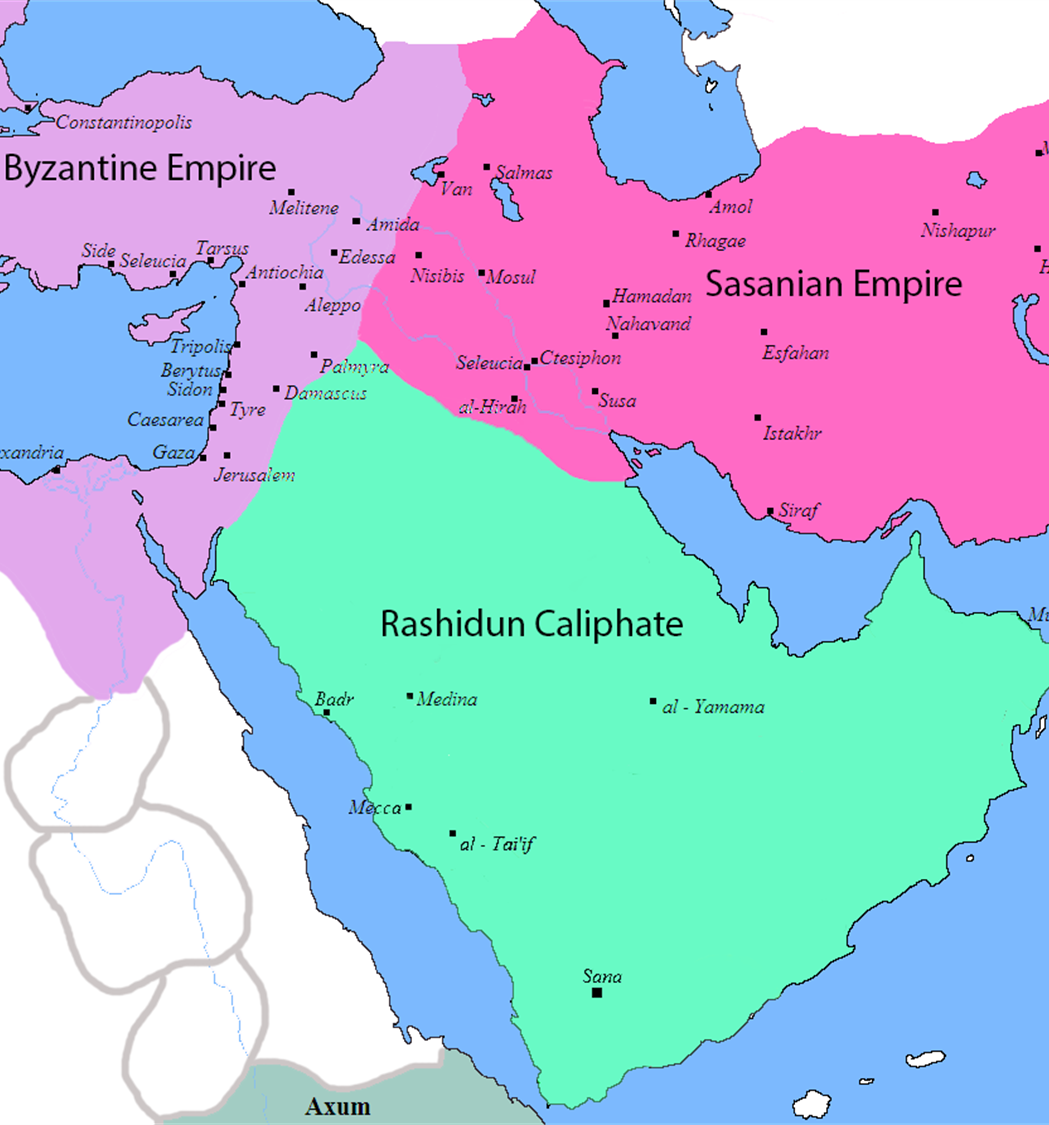 Downfall of the Empire-After Kavad II
After Kavad II’d death the Empire had 8 kings and 2 queens in the span of 5 years 
Gokturks from east, Khazars from west, and Arabs from south invaded Iranian borders
In 633 CE, less than a year after Yazdgerd III took the throne, Arabs took Hira
Rostam Farrokhzad a seasoned Persian commander was sent to drive out the invading Arabs
Rostam in 634 CE re-took Hira
In 634-635 CE Muslim Arabs invaded Mesopotamia and Persian General, Bahram defeated them
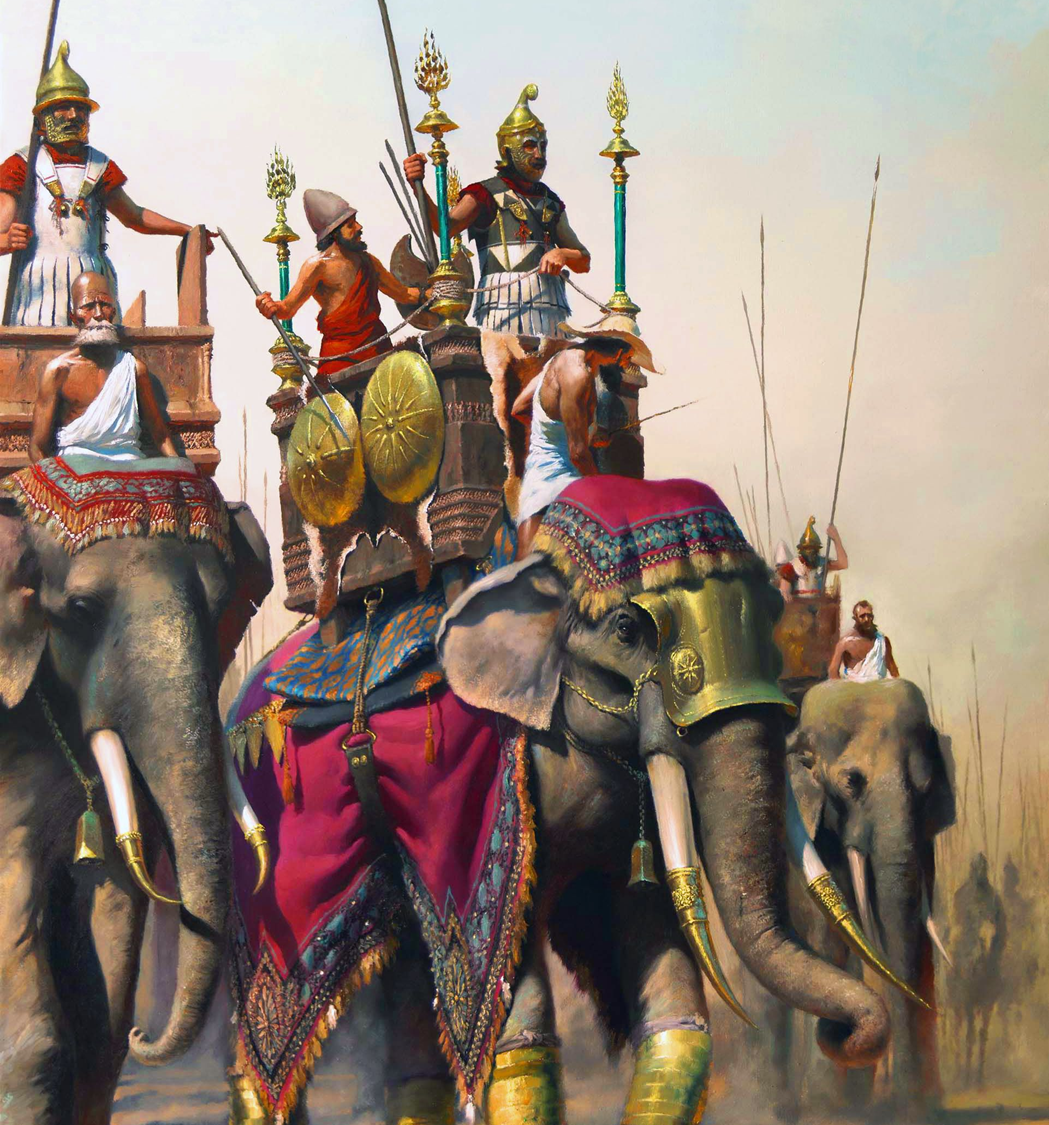 Battle of Qadisyya- 636 CE
In 636 CE, Yazdgerd III sent Rostam Farrokhzad to stop the invading Muslim Arabs and put an end to their invasion
Rostam met the Arab army who were under the command of Sa’d ibn Waqqas 
Rostam began by negotiation and when that failed, he demanded the enemy to surrender and withdraw
Waqqas replied that the Sassanians could either convert to Islam, become slaves or die by the sword.
On the fourth day as Rostam broke the Arab line and was on his way to victory, a sandstorm blinded his troops giving Arabs time to regroup
Rostam and his high command were killed, and the Sassanid army defeated
Yazdgerd III left Ctesiphon with the loyal
The Arabs marched to Ctesiphon, and found the city nearly empty
They looted the city and sent the goods to the Muslim Caliph Umar
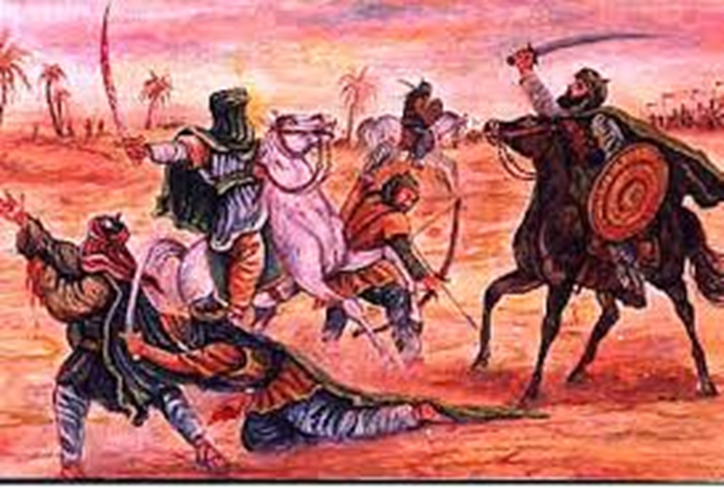 Battle of Nihavand- 642 CE
Yazdgerd III, gathered an army and faced the Arabs at Jalula in 637 CE but was defeated
In 642 CE he met the Arabs in the Battle of Nihavand where he was defeated, and his army destroyed
For nine years, he continued to collect taxes and gather armies to fight the Arabs
Yazdgerd III was killed in 651 CE in Marw by either the governor of Marw or by a local miller who wanted to rob him of his jewlery
In the meantime, the Muslim Arabs raided  and destroyed cities, burned books, ruined fire temples, killed men and those who would not convert to Islam, and  took women and children to the slave markets in Mecca to sell for profit
Peroz I (l. 636 CE- 679 CE)
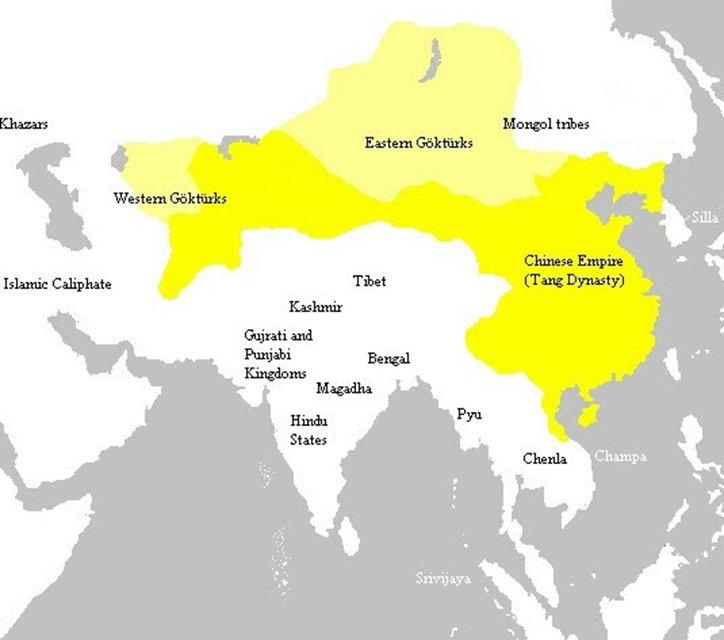 After Yazdgerd III’s death, his son, Peroz, fled with the imperial family across Pamir Mountains to China
He requested aid from Tang Dynasty Emperor Gaozong and in 661 CE, he marched to Iran but along the way the Chinese commander took his soldiers to fight another uprising and Peroz was unsuccessful in retaking Iran
Peroz’s brothers Narseh II and Bahram VII and his grandson, Khosrow VI, made similar attends but with no favorable results
They built an Atash Kadeh in China but after a few generations they melted within the new culture
Other Causes Leading to the Fall of the Sassanid Empire
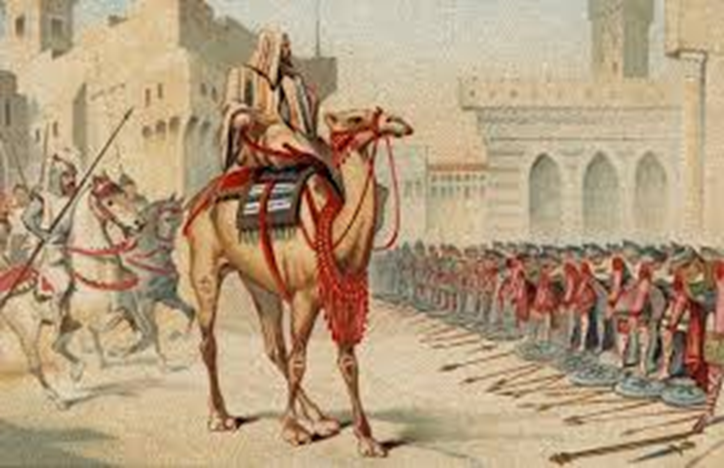